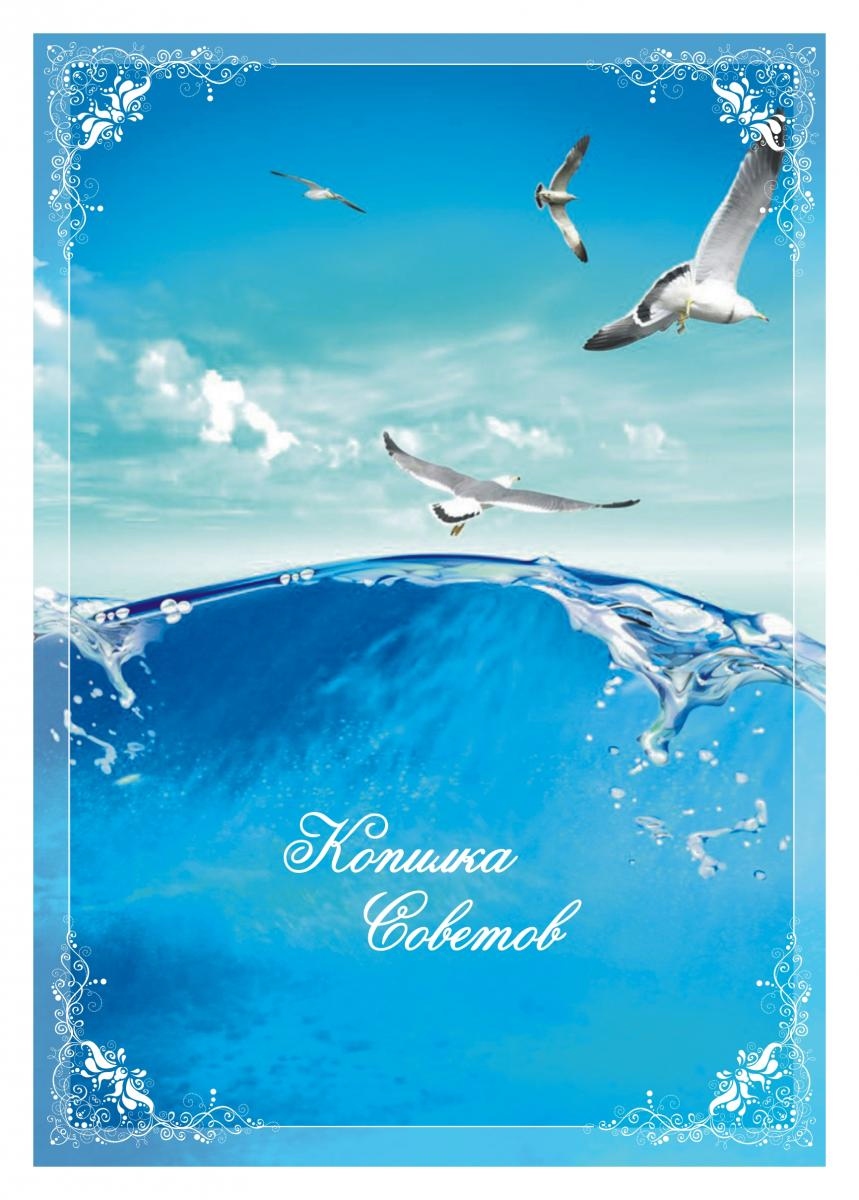 «МЫ»программа воспитательной  работы
Классный руководитель:
Захарова Александра Алексеевна
Учитель начальных классов
МБОУ «Бахсытская СОШ
имени  Д.Г.Барашкова»
Чурапчинский улус
Республика Саха «Якутия»
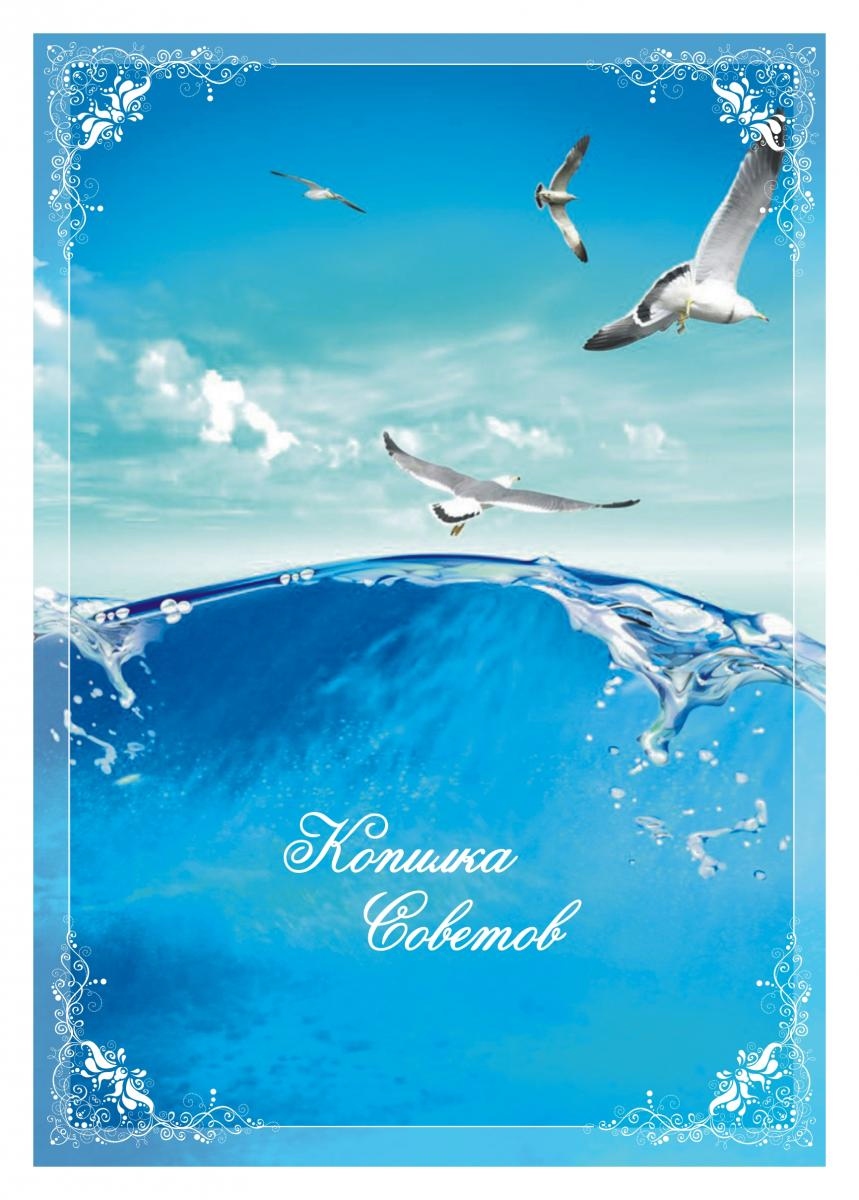 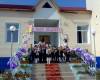 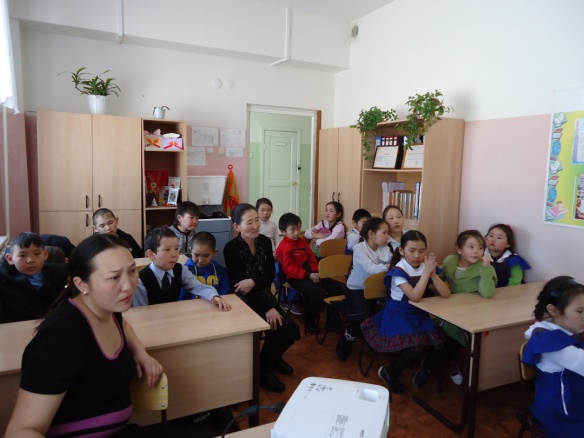 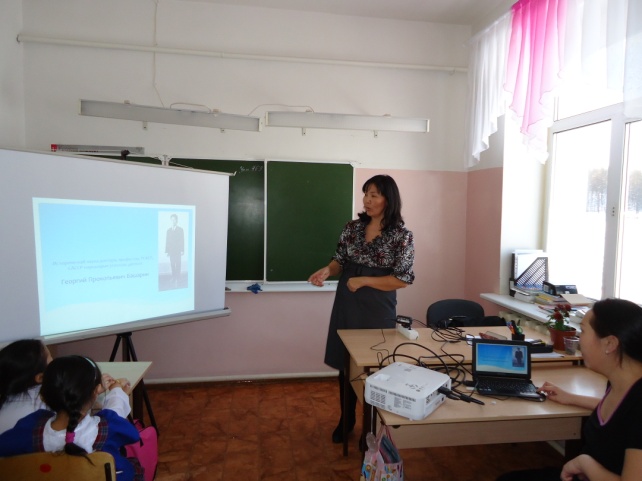 «Лучший способ сделать детей хорошими – это сделать их счастливыми.»
Оскар Уайльд
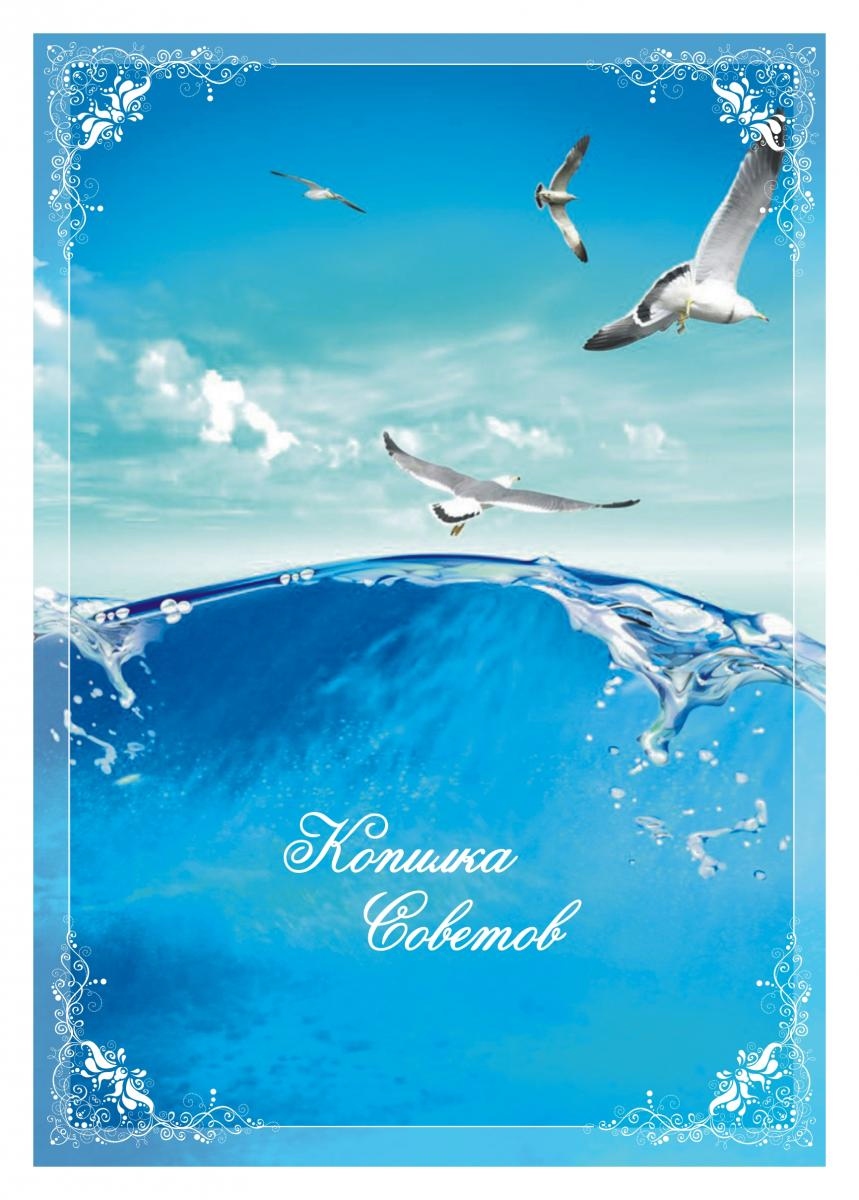 Цель программы
Воспитание социально адаптированной, толерантной, коммуникабельной личности, обладающей высоким уровнем самосознания и самостоятельности, богатым духовно-нравственным потенциалом, развитыми творческими способностями.
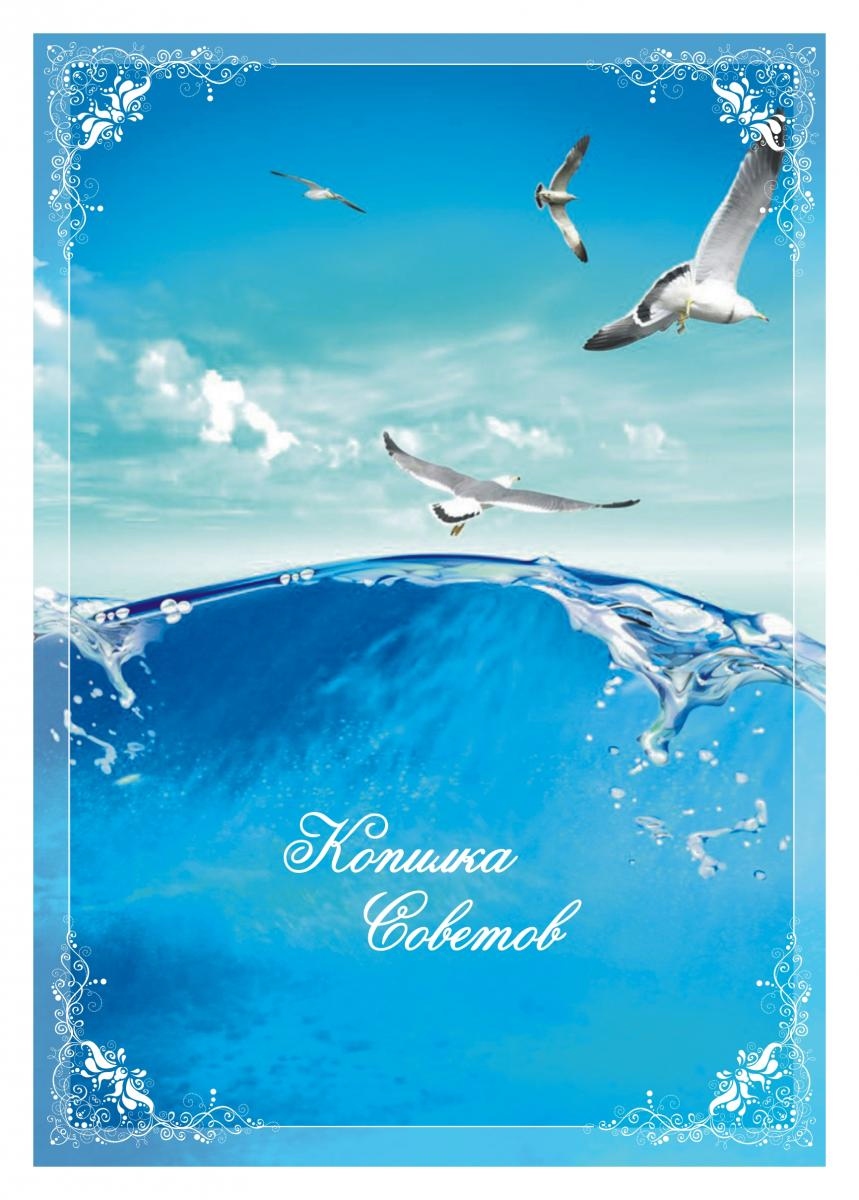 Задачи
Создание хорошей учебной атмосферы.
Развитие познавательных интересов.
Формирование у учащихся сознательной дисциплины, привития навыков культуры поведения.
Формирование традиций в классном коллективе.
Развитие творческих способностей.
Привлечение к жизни класса родителей и создание единой системы «Классный руководитель + ученики + родители = МЫ».
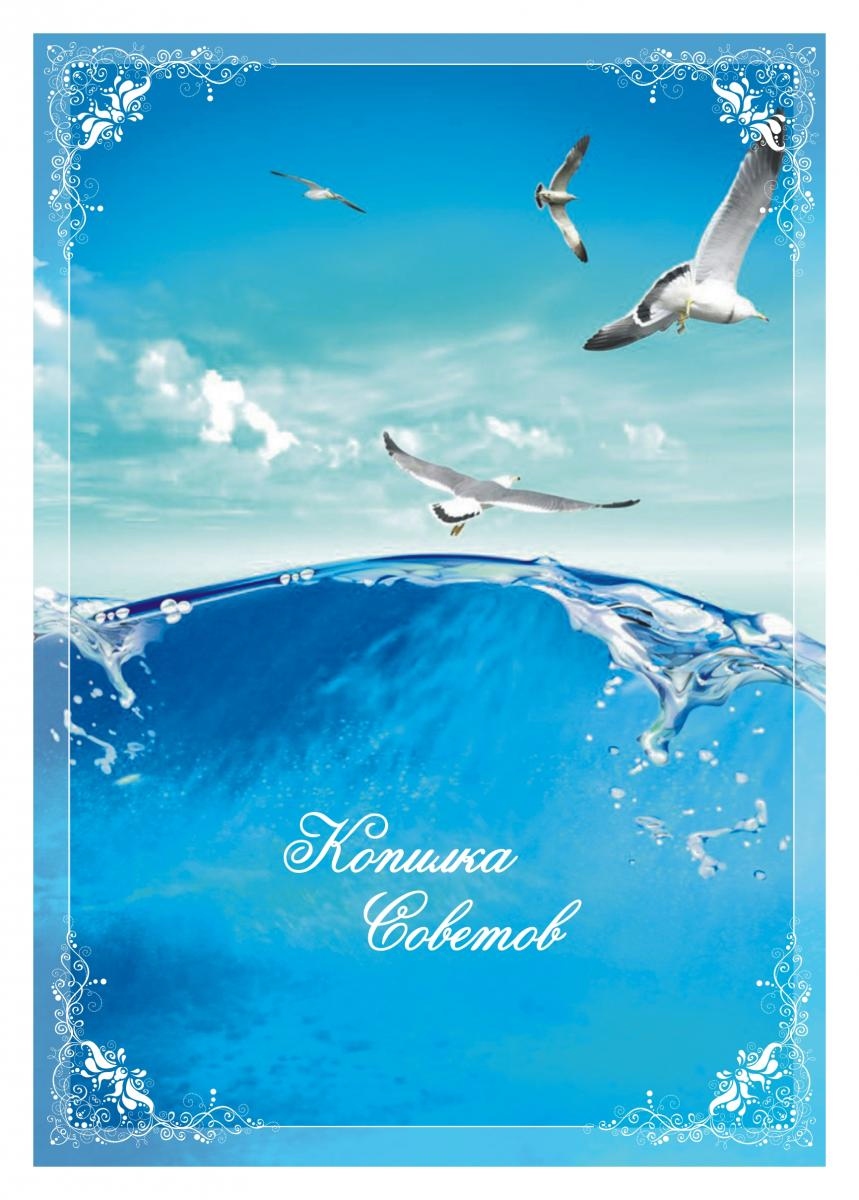 Предполагаемый результат
Воспитанник должен обладать:
Способностью самостоятельно адаптироваться в новый коллектив;
Способностью к сотрудничеству, коммуникации, умению организовывать   самостоятельно свой труд, работать в условиях творчества;
Способностью учиться в течение всей жизни;
Умением общаться с другими людьми и получать от этого удовольствие.
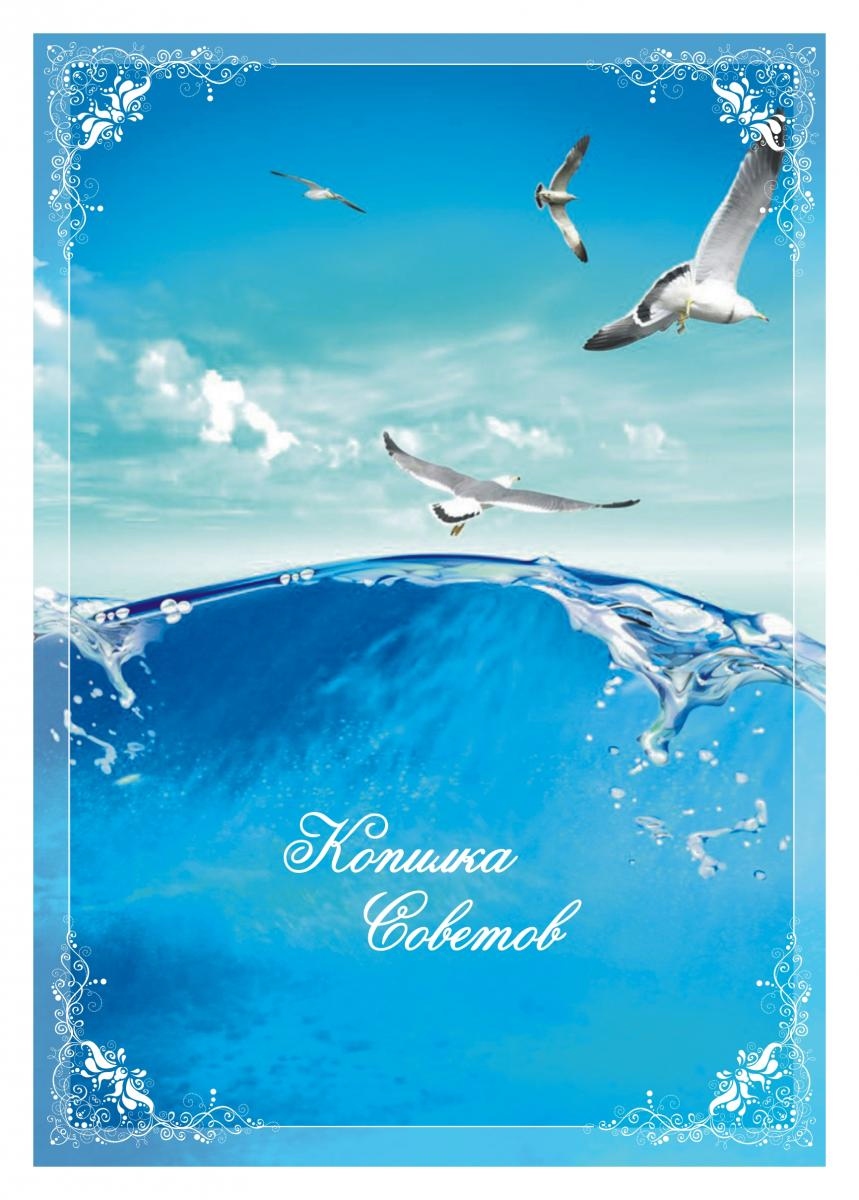 Сроки реализации программы
Первый этап: 2010-2011гг
Второй этап: 2011-2012 гг.
Третий этап: 2012-2013 гг.
Четвертый этап: 2013-2014 гг.
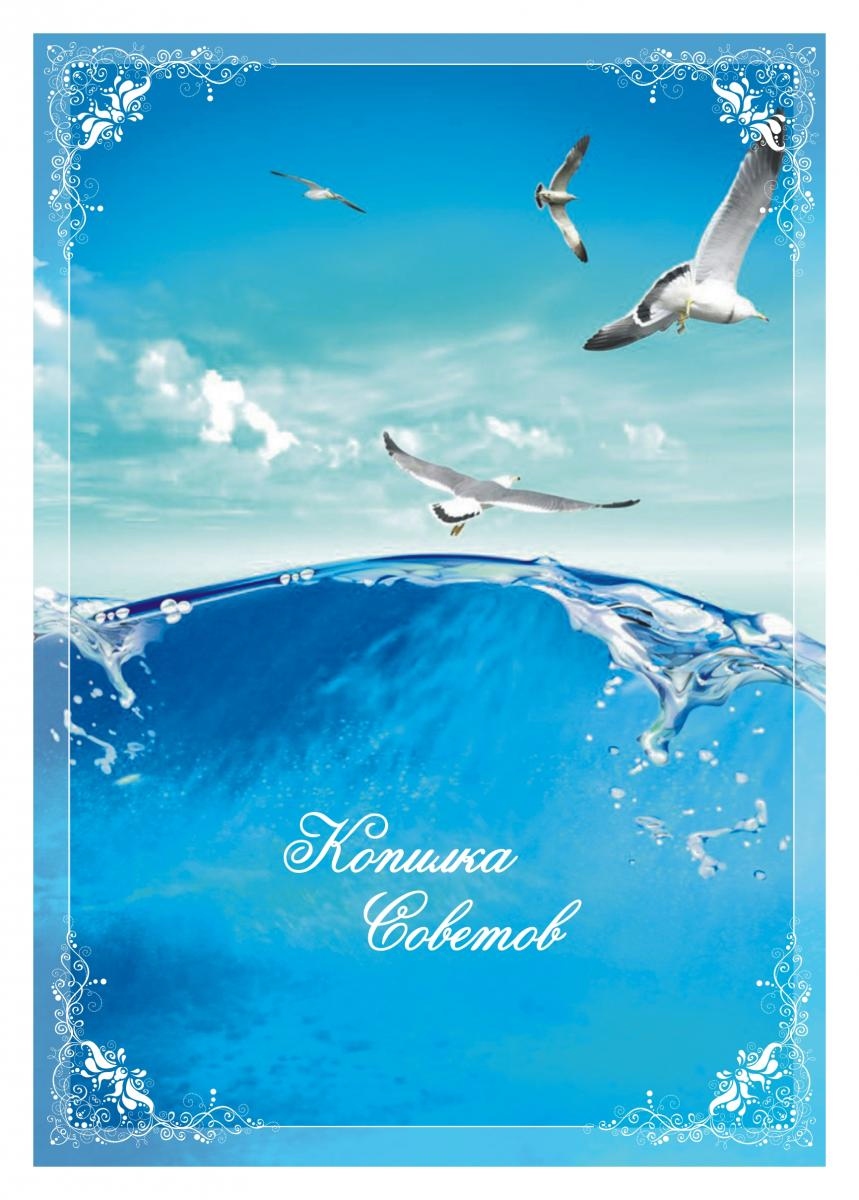 Первый этап: 2010-2011гг
«Все мы рождаемся милыми, чистыми и непосредственными; поэтому мы должны быть воспитаны, чтобы стать полноценными членами общества.»
Джудит Мартин
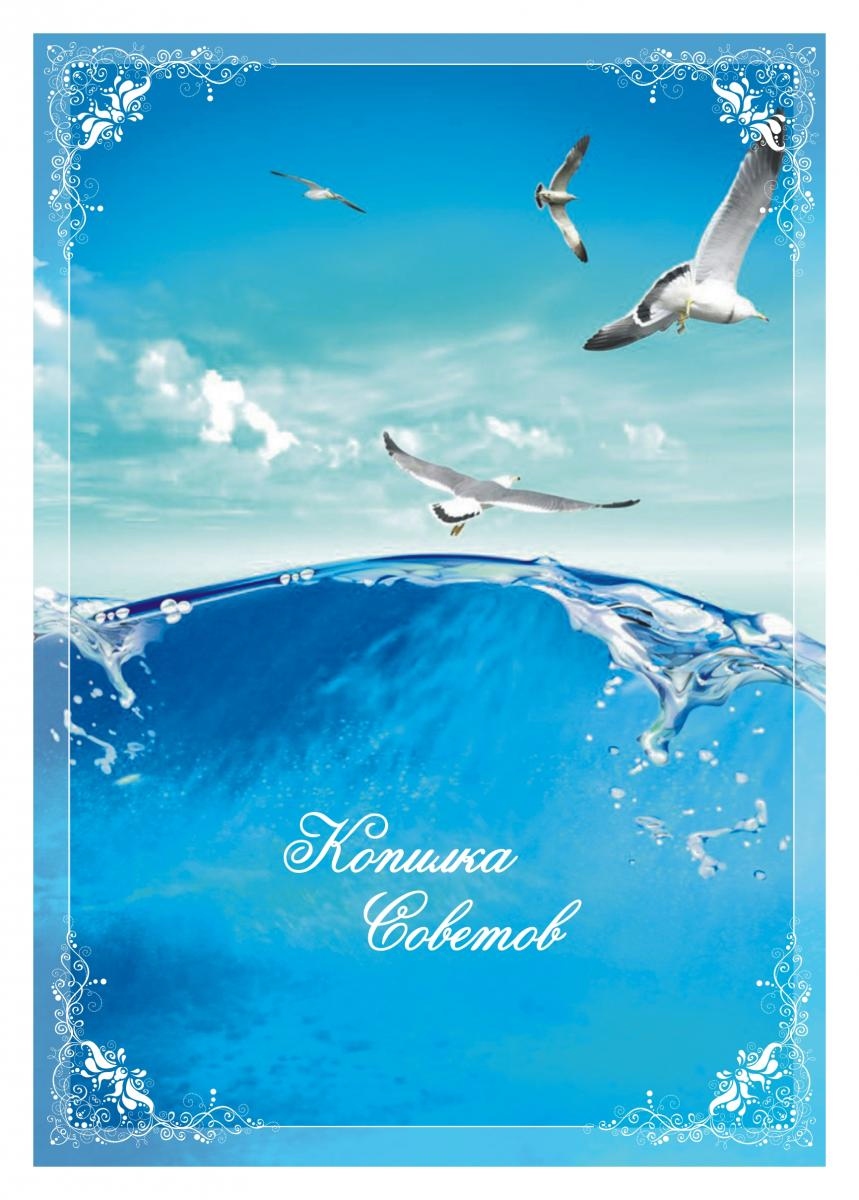 Второй этап: 2011-2012гг
«Воспитание есть усвоение хороших привычек»
Платон
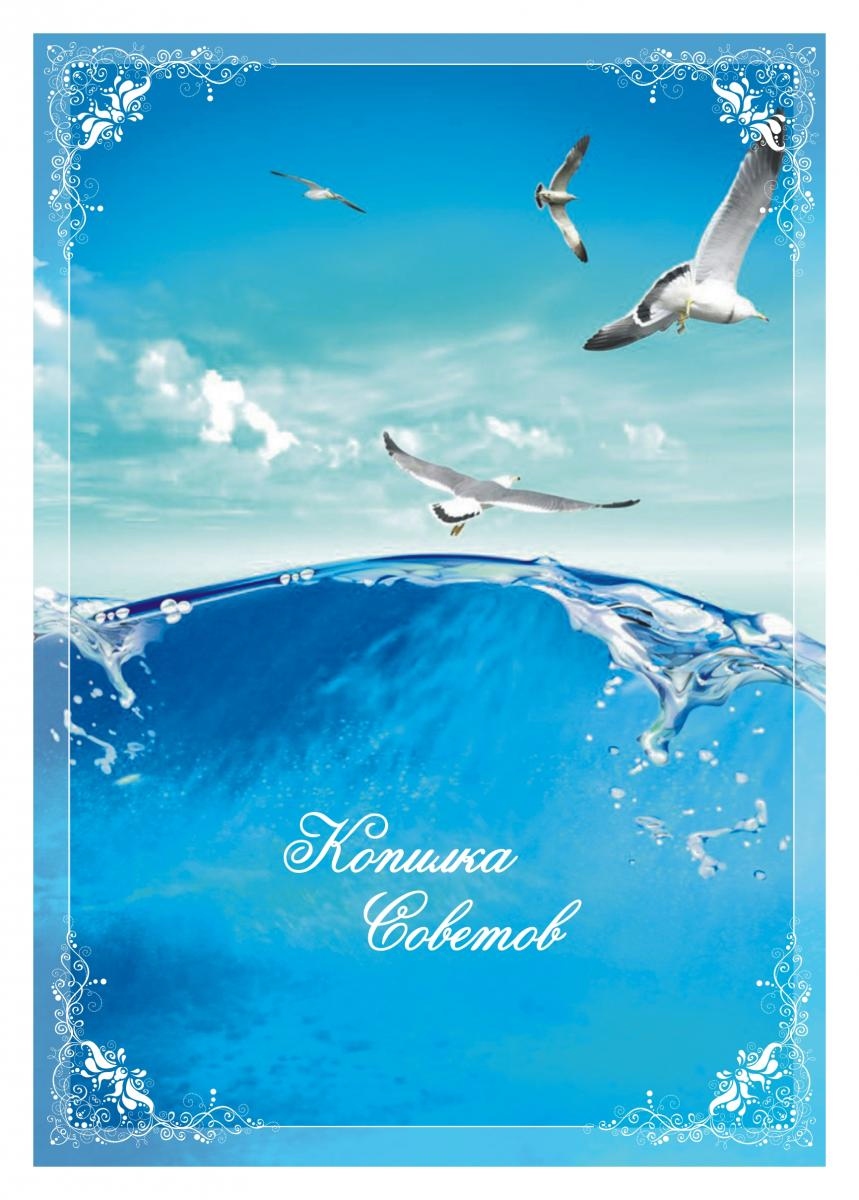 Третий этап: 2012-2013гг
«Главной функцией новой семьи должна быть функция воспитания человека и гражданина». 
Грамши А.
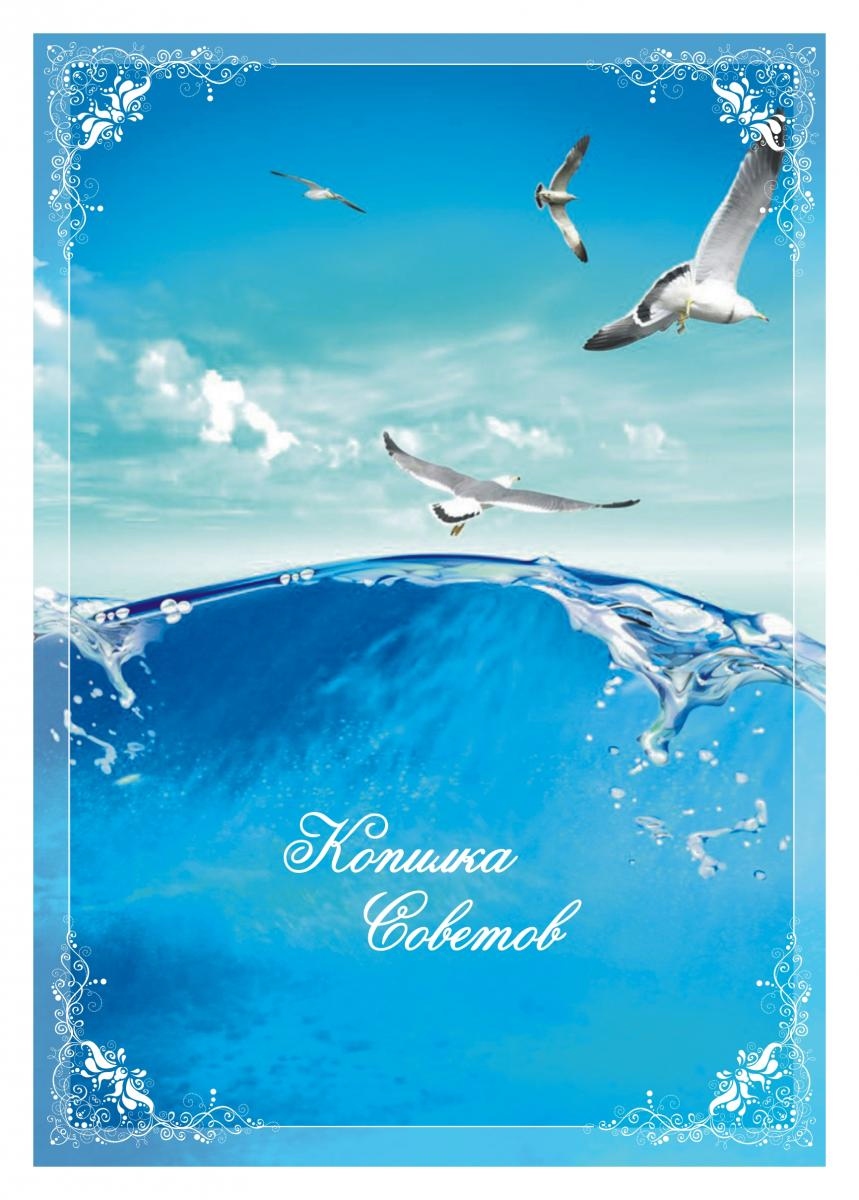 Четвертый этап: 2013-2014гг
«Воспитывать… самая трудная вещь. Думаешь: ну, все теперь кончилось! Не тут-то было: только начинается!»
Лермонтов М. Ю.
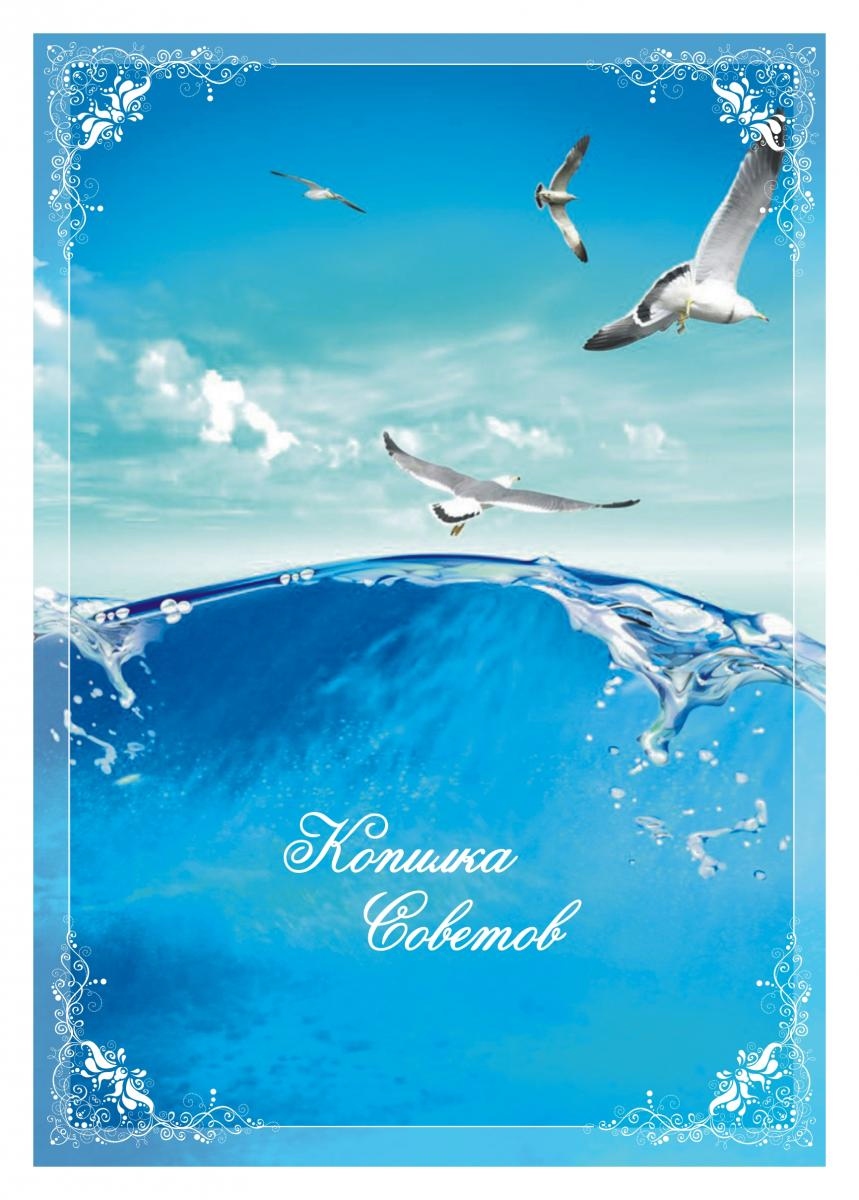 Направления воспитательной работы
«Ученик и здоровье»
«Ученик и его интеллектуальные возможности»
«Ученик и нравственность»
«Ученик – гражданин и патриот»
«Ученик и семья»
«Общение и досуг ученика»
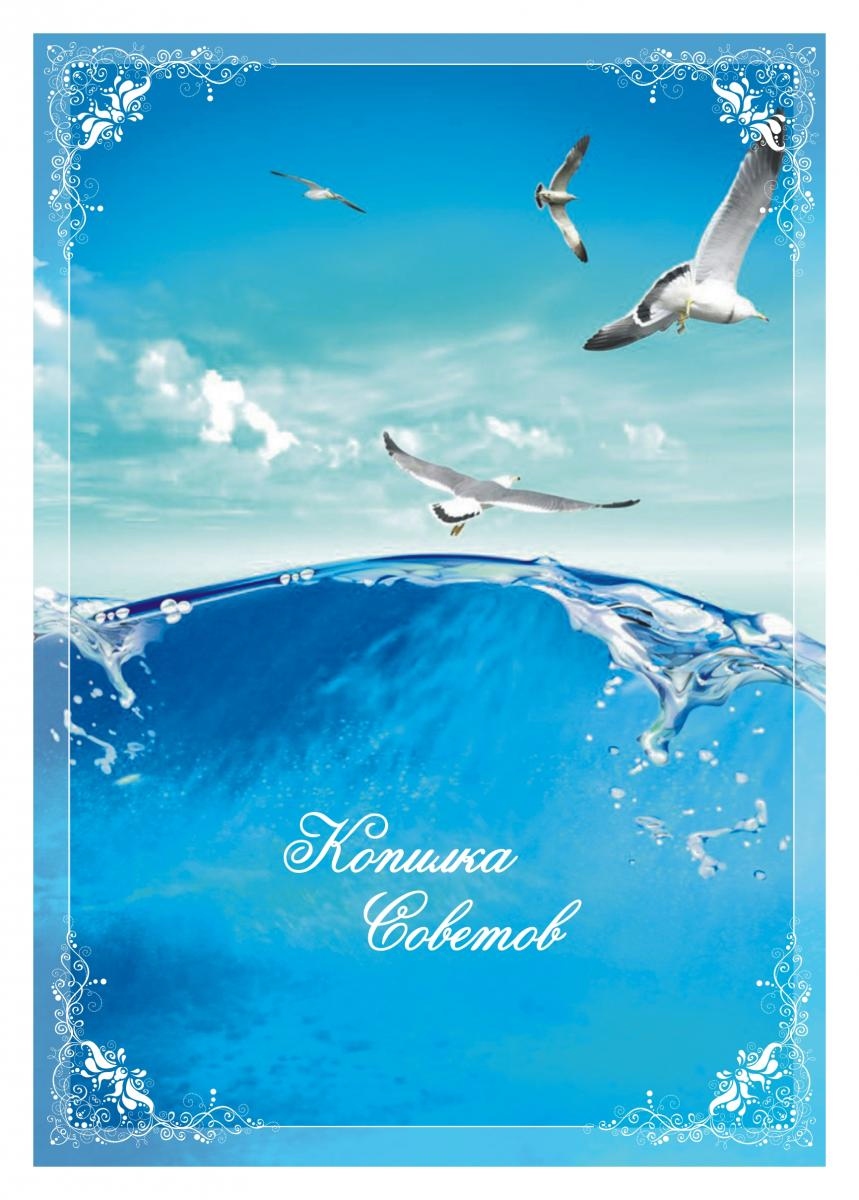 «Ученик и здоровье»
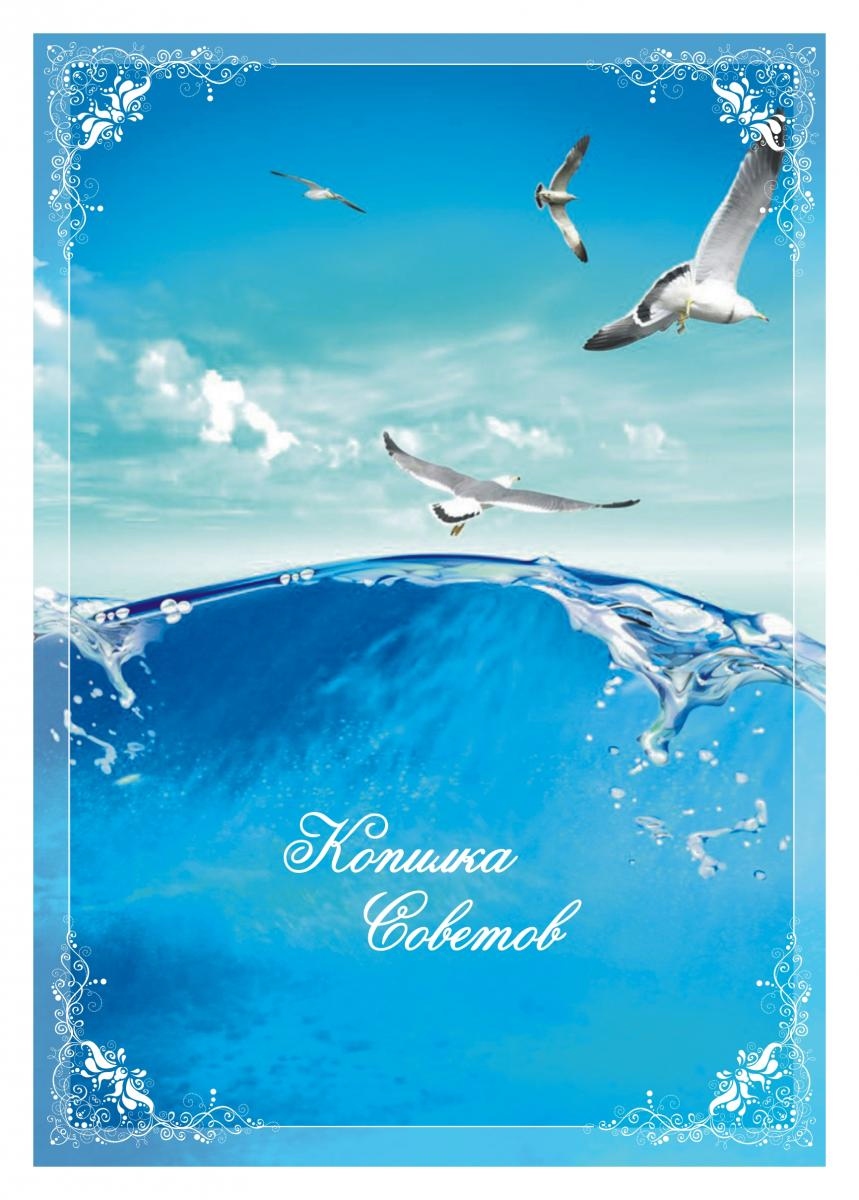 «Ученик и его интеллектуальные возможности»
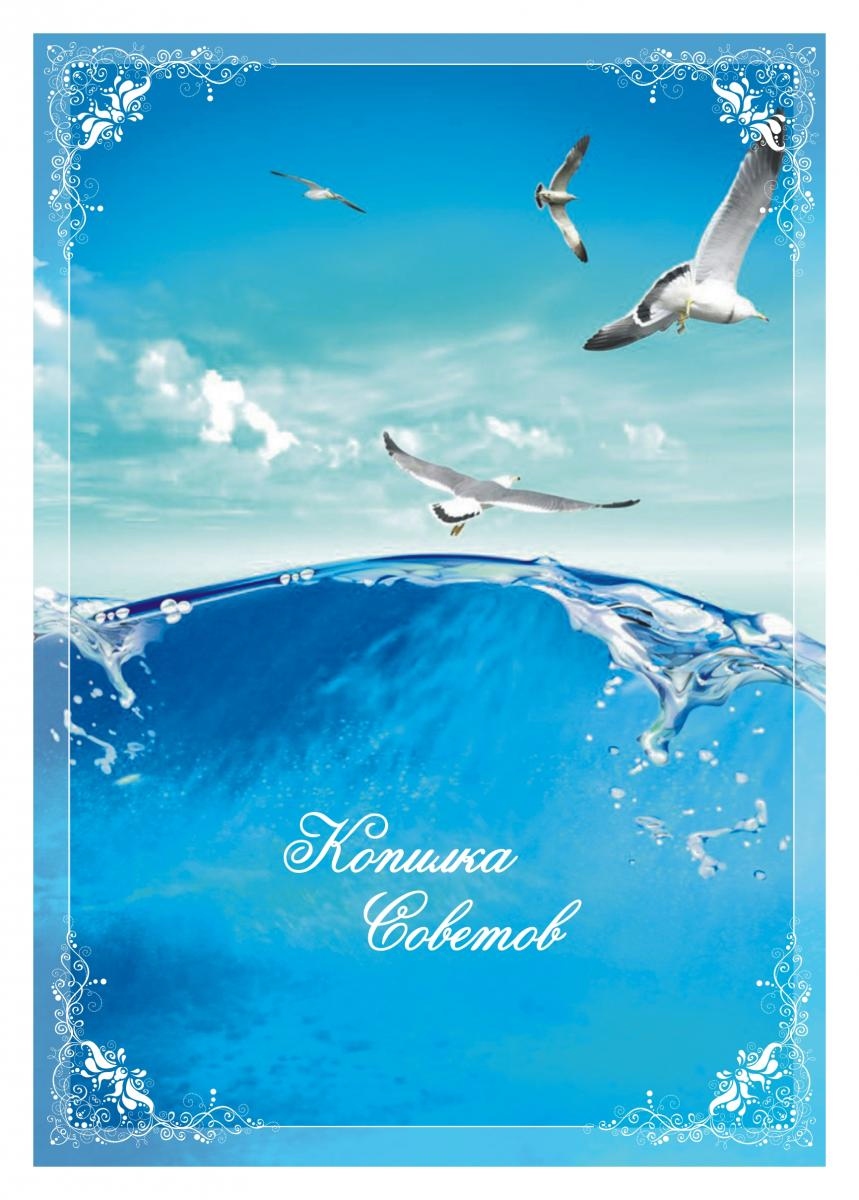 «Ученик и нравственность»
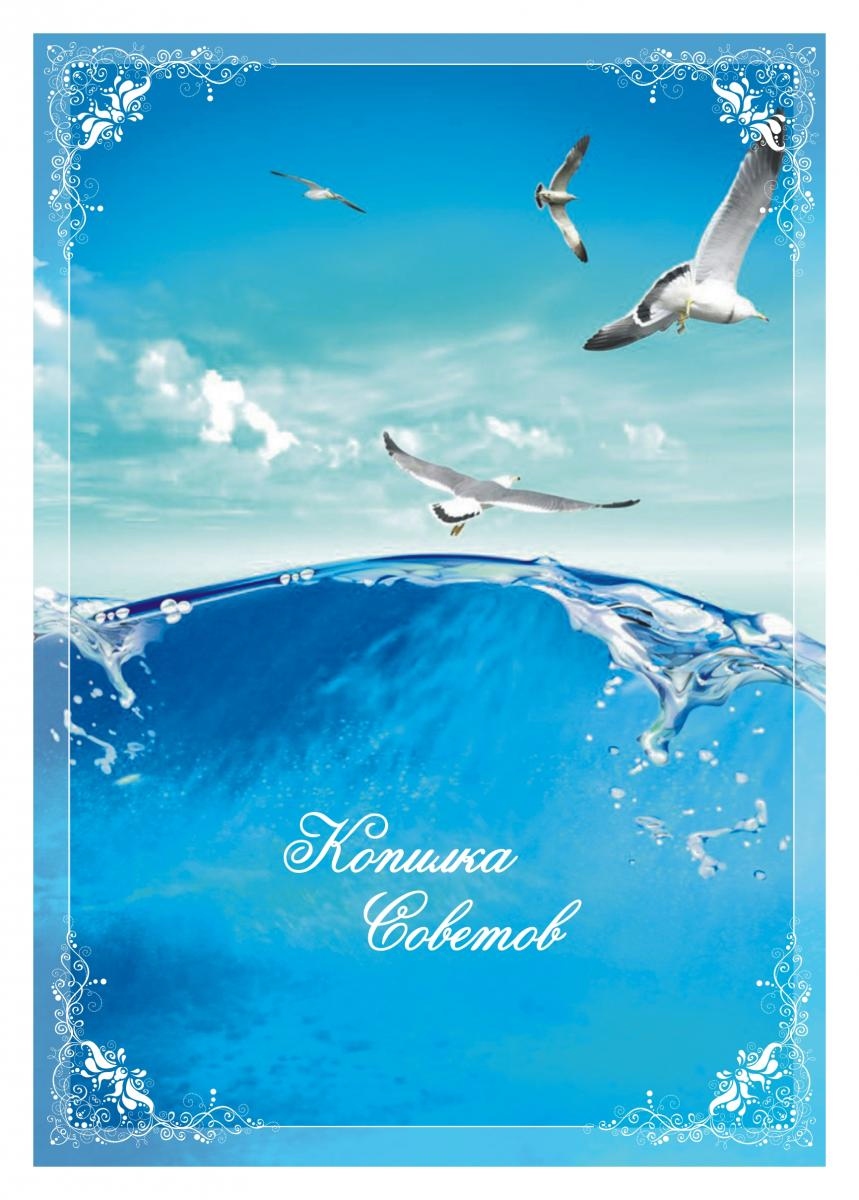 «Ученик – гражданин и патриот»
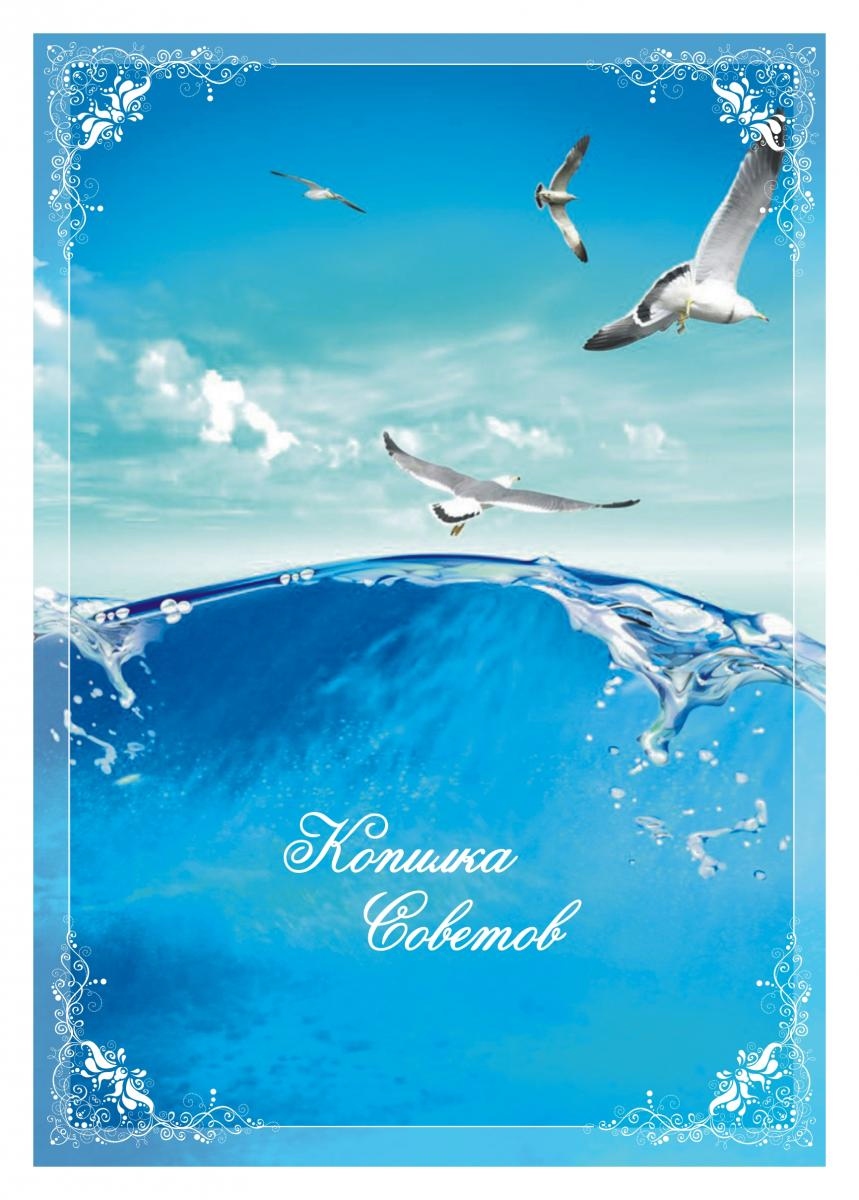 «Ученик и семья»
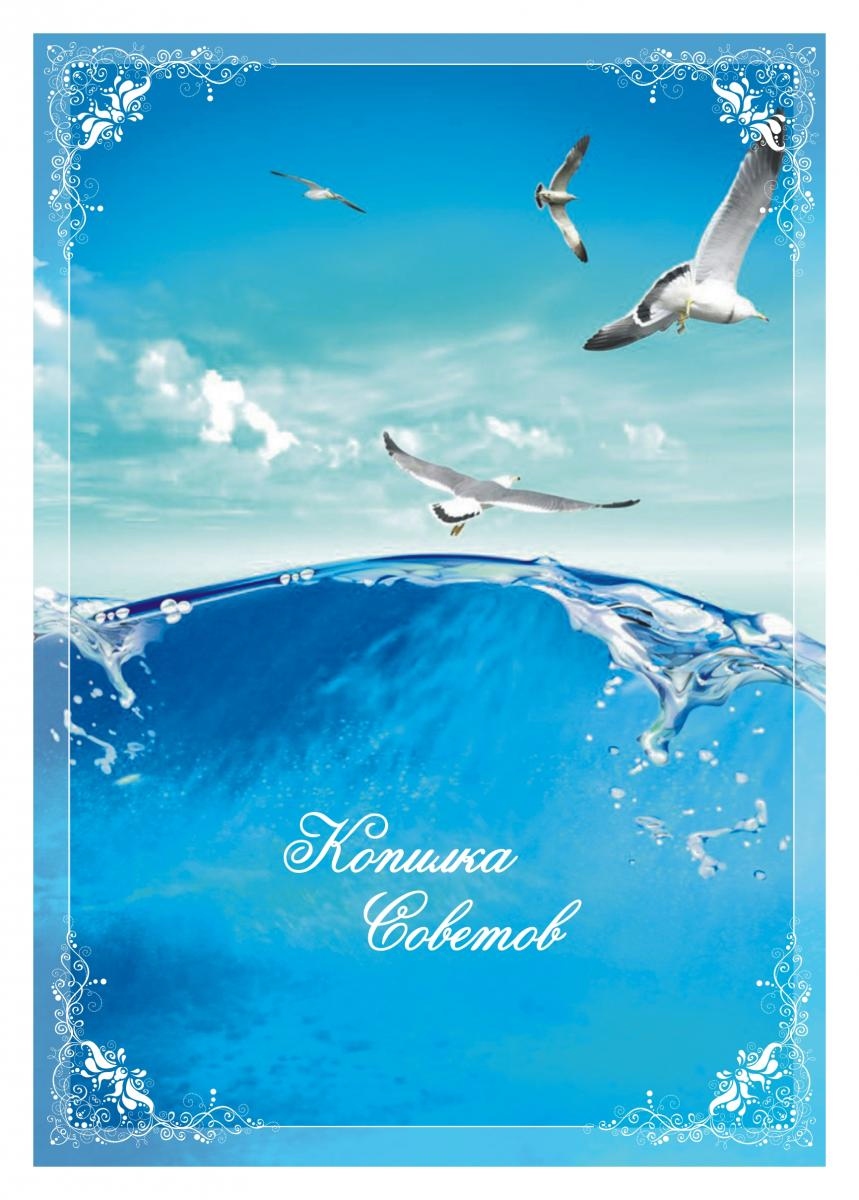 «Общение и досуг ученика»
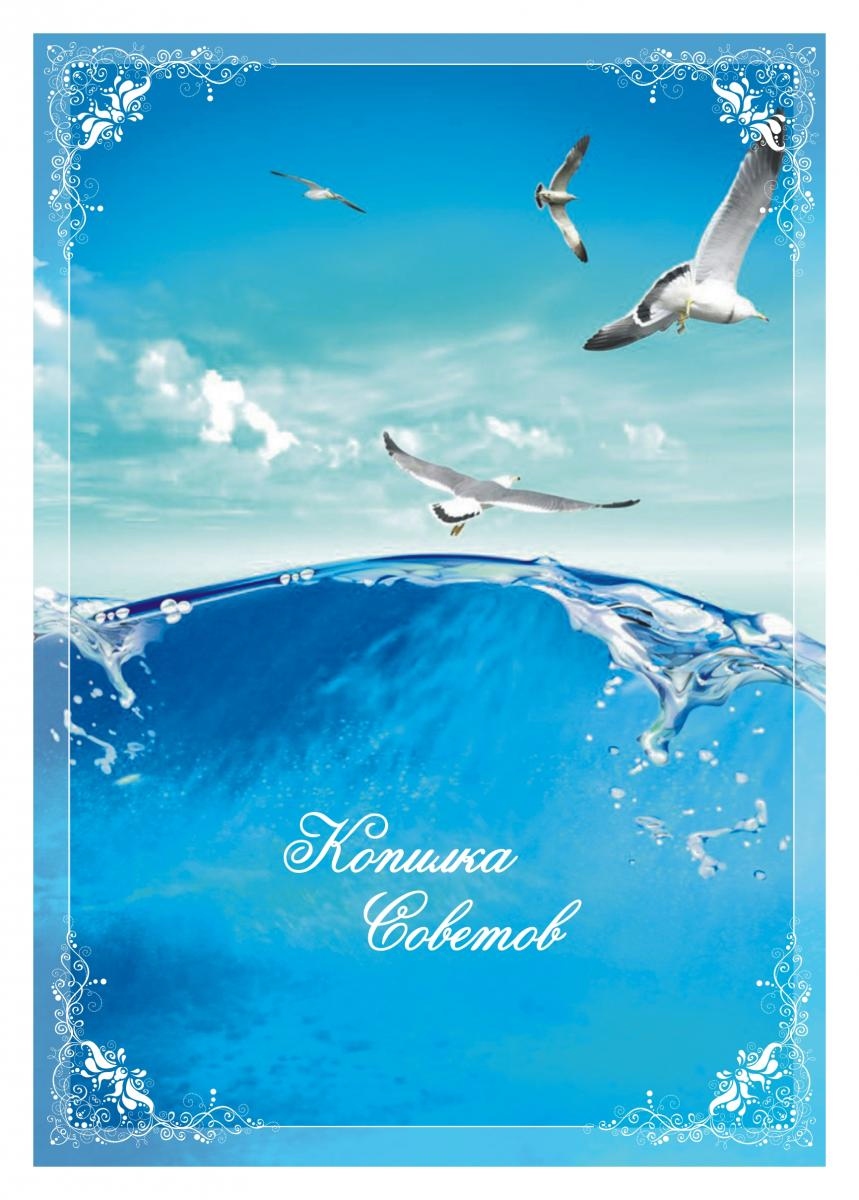 «Детям нужны не поучения, 
а примеры».
Жозеф Жубер
«Лучший способ сделать детей хорошими – это сделать их счастливыми.»
Оскар Уайльд